CAD
Introduction
Coronary artery disease (CAD) is a pathological process characterized by atherosclerotic plaque accumulation in the epicardial arteries, whether obstructive or non-obstructive. This process can be modified by lifestyle adjustments, pharmacological therapies, and invasive interventions designed to achieve disease stabilization or regression. 
The disease can have long, stable periods but can also become unstable at any time, typically due to an acute atherothrombotic event caused by plaque rupture or erosion. However, the disease is chronic, most often progressive, and hence serious, even in clinically apparently silent periods. 
The dynamic nature of the CAD process results in various clinical presentations, which can be conveniently categorized as either acute coronary syndromes (ACS) or chronic coronary syndromes (CCS).
Introduction
The most frequently encountered clinical scenarios in patients with suspected or established CCS are: 
(i) patients with suspected CAD and ‘stable’ anginal symptoms, and/or dyspnoea; 
(ii) patients with new onset of heart failure (HF) or left ventricular (LV) dysfunction and suspected CAD; 
(iii) asymptomatic and symptomatic patients with stabilized symptoms <1 year after an ACS, or patients with recent revascularization; 
(iv) asymptomatic and symptomatic patients >1 year after initial diagnosis or revascularization; 
(v) patients with angina and suspected vasospastic or microvascular disease; and 
(vi) asymptomatic subjects in whom CAD is detected at screening.
Introduction
The risk may increase as a consequence of insufficiently controlled cardiovascular risk factors, suboptimal lifestyle modifications and/or medical therapy, or unsuccessful revascularization. 
Alternatively, the risk may decrease as a consequence of appropriate secondary prevention and successful revascularization. Hence, CCS are defined by the different evolutionary phases of CAD, excluding situations in which an acute coronary artery thrombosis dominates the clinical presentation (i.e. ACS).
S & S
A careful history is the cornerstone of the diagnosis of angina. 
It is possible to achieve a high degree of certainty on a diagnosis based on history alone, although physical examination and objective tests are most often necessary to confirm the diagnosis, exclude alternative diagnoses, and assess the severity of underlying disease. 
The history should include any manifestation of cardiovascular disease (CVD) and risk factors (i.e. family history of CVD, dyslipidaemia, diabetes, hypertension, smoking, and other lifestyle factors).
S & S
The characteristics of discomfort related to myocardial ischemia (angina pectoris) may be divided into four categories: location, character, duration, and relationship to exertion, and other exacerbating or relieving factors. 
The discomfort caused by myocardial ischemia is usually located in the chest, near the sternum, but may be felt anywhere from the epigastrium to the lower jaw or teeth, between the shoulder blades, or in either arm to the wrist and fingers. 
The discomfort is often described as pressure, tightness, or heaviness; sometimes strangling, constricting, or burning. 
It may be useful to ask the patient directly about the presence of ‘discomfort’ as many do not feel ‘pain’ or ‘pressure’ in their chest. 
Shortness of breath may accompany angina, and chest discomfort may also be accompanied by less-specific symptoms such as fatigue or faintness, nausea, burning, restlessness, or a sense of impending doom. 
Shortness of breath may be the sole symptom of CAD and it may be difficult to differentiate this from shortness of breath caused by other conditions.
S & S
The duration of the discomfort is brief < 10 min in the majority of cases, and more commonly just a few minutes or less—and chest pain lasting for seconds is unlikely to be due to CAD. 
An important characteristic is the relationship to exercise. Symptoms classically appear or become more severe with increased levels of exertion—such as walking up an incline or against a breeze, or in cold weather—and rapidly disappear within a few minutes when these causal factors abate. 
Exacerbations of symptoms after a heavy meal or after waking up in the morning are classic features of angina.
S & S
Physical Examination
Physical examination of a patient with suspected CAD is important to assess the presence of anemia, hypertension, valvular heart disease, hypertrophic cardiomyopathy, or arrhythmias. 
It is also recommended that practitioners obtain the body mass index (BMI) and search for evidence of non-coronary vascular disease, which may be asymptomatic [includes palpation of peripheral pulses, and auscultation of carotid and femoral arteries, as well as assessment of the ankle-brachial index (ABI)], and other signs of comorbid conditions such as thyroid disease, renal disease, or diabetes. This should be used in the context of other clinical information, such as the presence of cough or stinging pain, making CAD more unlikely. One should also try to reproduce the symptoms by palpation and test the effect of sublingual nitroglycerin in order to classify the symptoms.
Comorbidities and other causes ofsymptoms
Before any testing is considered, one must assess the patient’s general health, comorbidities, and quality of life. 
If revascularization is unlikely to be an acceptable option, further testing may be reduced to a clinically indicated minimum and appropriate therapy should be instituted, which may include a trial of antianginal medication even if a diagnosis of CAD has not been fully demonstrated. 
Non-invasive functional imaging for ischemia may be an option if there is need to verify the diagnosis.
Basic Testing
Biochemical tests.
Chest X-ray.
ECG.
Echocardiography.
CT-scan, PET-scan.
PTCA.
Exercise ECG.
Lifestyle management
General Management of Patients With CAD
General management of CCS aims to reduce symptoms and improve prognosis through appropriate medications and interventions, and to control risk factors including lifestyle behaviors. 
Optimal medical therapy included the promotion of medication adherence, behavioral counselling, and support for the managing lifestyle risk factors delivered by nurse case managers.
Achievement of optimal management may be best accomplished through a multidisciplinary team approach that can provide tailored and flexible support to patients.
Lifestyle Modification and Control of Risk Factors
Lifestyle factors are important and the implementation of healthy behaviors (including smoking cessation, recommended physical activity, a healthy diet, and maintaining a healthy weight) significantly decreases the risk of future cardiovascular events and death.
Smoking
Smoking cessation improves the prognosis in patients with CCS, including a 36% risk reduction in mortality for those who quit. 
Measures to promote smoking cessation include brief advice, counselling and behavioral interventions, and pharmacological therapy including nicotine replacement. 
Patients should also avoid passive smoking.
Diet and Alcohol
Unhealthy diets are a leading contributor to CAD and its progression, and changes to healthy eating patterns in patients with CCS have resulted in a reduction in mortality and cardiovascular events.
Weight Management
In a population-based study, lifetime risk of incident CVD, and cardiovascular morbidity and mortality, were higher in those who were overweight or obese compared with those with a normal BMI (20 - 25 kg/m2). 
Obesity was associated with a shorter overall lifespan, and overweight was associated with developing CVD at an earlier age.
Waist circumference is a marker of central obesity and is strongly associated with developing CVD and diabetes. Waist circumference < 94 cm for men (<90 cm for South Asian and Asian men) and < 80 cm for women is recommended.
Healthy Diet Characteristics
Characteristics:
Increase consumption of fruits and vegetables (>_200 g each per day).
35-45 g of fiber per day, preferably from whole grains.
Moderate consumption of nuts (30 g per day, unsalted).
1-2 servings of fish per week (one to be oily fish).
Limited lean meat, low-fat dairy products, and liquid vegetable oils.
Saturated fats to account for <10% of total energy intake; replace with polyunsaturated fats.
As little intake of trans unsaturated fats as possible, preferably no intake from processed food, and <1% of total energy intake.
< 5-6 g of salt per day.
If alcohol is consumed, limiting intake to < 100 g/week or <15 g/day is recommended.
Avoid energy-dense foods such as sugar-sweetened soft drinks.
Physical Activity
Exercise has been referred to as a ‘polypill’ due to its numerous beneficial effects on cardiovascular risk factors and cardiovascular system physiology. 
Exercise improves angina through enhanced oxygen delivery to the myocardium, and increasing exercise capacity is an independent predictor of increased survival among men and women with CCS, even among those with a regimen consistent with evidence-based management.
Physical Activity
Every 1 mL/kg/min increase in exercise peak oxygen consumption was associated with a 14-17% reduction of risk for cardiovascular and all-cause death in women and men.
Physical Activity
Physical activity recommendations for patients with CCS are 30-60 min of moderate-intensity aerobic activity >_5 days per week. 
Even irregular leisure-time physical activity decreases mortality risk among previously sedentary patients, and increasing activity is associated with lower cardiovascular mortality. 
Previously sedentary patients will need support to work up to 30-60 min most days, reassurance that exercise is beneficial, and education regarding what to do if angina occurs while being active. 
Resistance exercises maintain muscle mass, strength, and function and, with aerobic activity, have benefits regarding insulin sensitivity and control of lipids and BP.
Lifestyle Recommendations for Patients with CCS
Psychosocial Factors
Patients with heart disease have a two-fold increased risk of mood and anxiety disorders compared with people without heart disease. 
Psychosocial stress, depression, and anxiety are associated with worse outcomes, and make it difficult for patients to make positive changes to their lifestyles or adhere to a therapeutic regimen.
Environmental Factors
Air pollutants are estimated to be one of the 10 leading risk factors for global mortality. 
Exposure to air pollution increases risk of MI, as well as hospitalization and death from heart failure, stroke, and arrhythmia.
Patients with CCS should avoid heavily traffic-congested areas. Air purifiers with high-efficiency particulate air (‘HEPA’) filters reduce indoor pollution, and wearing N95 respirator face masks in heavily polluted areas has been shown to be protective. 
Environmental noise also increases the risk of CVD. Policies and regulations that reduce air pollution and environmental noise should be supported, and patients should be advised about these risks.
Sexual activity
Patients with CCS often worry about the cardiovascular risk associated with sexual activity and/or experience sexual dysfunction.
The risk of triggering sudden death or an acute MI is very low, especially when sexual activity is with a stable partner in a familiar environment without stress, or excessive intake of food or alcohol beforehand.
Although sexual activity transiently increases the risk of MI, it is the cause of <1% of acute MIs and <11.7% of sudden deaths occur during sexual activity.
The energy expenditure during sexual activity is generally low-to-moderate (3 - 5 metabolic equivalents) and climbing two flights of stairs is often used as an equivalent activity in terms of energy expended.
Regular physical activity decreases the risk of adverse events during sexual activity. Sexual dysfunction in patients with CCS includes decreased libido and sexual activity, and a high prevalence of erectile dysfunction. Sexual dysfunction may be caused by underlying vascular conditions, psychosocial factors, specific medications, number of medications, and changes in relationships.
Thiazide diuretics and beta-blockers may negatively influence erectile function, but studies published since 2011 have not found a consistent relationship between most contemporary cardiovascular medications and erectile dysfunction. 
Phosphodiesterase-5 inhibitors to treat erectile dysfunction are generally safe in CCS patients, but should not be used in those taking nitrates.
Healthcare providers should ask patients about sexual activity, and offer advice and counseling.
Adherence and Sustainability
Adherence to lifestyle modifications and to medications is a challenge. A systematic review of epidemiological studies indicated that a substantial proportion of patients do not adhere to cardiovascular medications, and that 9% of cardiovascular events in Europe were attributable to poor adherence.
In older men with ischemic heart disease, greater adherence to medication guidelines appears to be positively associated with better clinical outcomes, independent of other conditions.
Polypharmacy plays a negative role in adherence to treatment, and complexity of drug regimen is associated with non-adherence and higher rates of hospitalizations.
Simplifying medication regimens may help, and there is some evidence of benefits of cognitive educational strategies, electronically monitored feedback, and support by nurse case managers. Medication reviews by primary care providers may be helpful in patients with multiple comorbidities to minimize the risk of adverse interactions and to simplify medication regimens.
Influenza Vaccination
An annual influenza vaccination can improve prevention of acute MI in patients with CCS, change HF prognosis, and decrease cardiovascular mortality in adults aged > 65 years. Therefore, annual influenza vaccination is recommended for patients with CAD, especially in the elderly.
Pharmacological Management
Anti-ischemic drugs
Optimal treatment can be defined as the treatment that satisfactorily controls symptoms and prevents cardiac events associated with CCS, with maximal patient adherence and minimal adverse events. However, there is no universal definition of an optimal treatment in patients with CCS, and drug therapies must be adapted to each patient’s characteristics and preferences. 
Initial drug therapy usually consists of one or two antianginal drugs, as necessary, plus drugs for secondary prevention of CVD.
The initial choice of antianginal drug(s) depends on the expected tolerance related to the individual patient’s profile and comorbidities, potential drug interactions with co-administered therapies, the patient’s preferences after being informed of potential adverse effects, and drug availability.
Beta-adrenergic blockers or CCBs are recommended as the first choice.
Nitrates
Nitrates: Short-acting nitrates for acute effort angina:
Sublingual and spray nitroglycerin formulations provide immediate relief of effort angina. Spray nitroglycerin acts more rapidly than sublingual nitroglycerin. 
At the onset of angina symptoms, the patient should rest in a sitting position (standing promotes syncope, and lying down enhances venous return and preload) and take nitroglycerin (0.3-0.6 mg tablet sublingually and not swallowed, or 0.4 mg spray to the tongue and not swallowed or inhaled) every 5 min until the pain disappears, or a maximum of 1.2 mg has been taken within 15 min. 
During this time frame, if angina persists, immediate medical attention is needed. Nitroglycerin can be administered for prophylaxis before physical activities known to provoke angina. Isosorbide dinitrate (5 mg sublingually) has a slightly slower onset of action than nitroglycerin due to hepatic conversion to mononitrate.
Nitrates
Long-acting nitrates (LAN) for angina prophylaxis:
Long-acting nitrate formulations (e.g. nitroglycerin, isosorbide dinitrate, and isosorbide mononitrate) should be considered as secondline therapy for angina relief when initial therapy with a beta-blocker or non-dihydropyridine (non-DHP) CCB is contraindicated, poorly tolerated, or insufficient to control symptoms.
Beta-blockers
The dose of beta-blockers should be adjusted to limit the heart rate to 55-60 bpm at rest. 
Discontinuation should be tapered and not abrupt. Beta-blockers can be combined with DHP CCBs to reduce DHP-induced tachycardia. 
Caution is warranted when a beta-blocker is combined with verapamil or diltiazem due to the potential for developing worsening of HF, excessive bradycardia, and/or atrioventricular block. 
The principal side effects of beta-blockers are fatigue, depression, bradycardia, heart block, bronchospasm, peripheral vasoconstriction, postural hypotension, impotence, and masking of hypoglycaemia symptoms.
Calcium Channel Blockers
While CCBs improve symptoms and myocardial ischemia, they have not been shown to reduce major morbidity endpoints or mortality in patients with CCS.
Non-dihydropyridine agents (heart rate-lowering calcium channel blockers)
Verapamil. Verapamil has a large range of approved indications, including all varieties of angina (effort, vasospastic, and unstable), supraventricular tachycardias, and hypertension.
Diltiazem
Diltiazem, with its low-side effect profile, has advantages compared with verapamil in the treatment of effort angina. 
Like verapamil, it acts by peripheral vasodilation, relief of exercise-induced coronary constriction, a modest negative inotropic effect, and sinus node inhibition.
Dihydropyridine Agents
Long-acting nifedipine. This agent is a powerful arterial vasodilator with few serious side effects. Long-acting nifedipine has been especially well tested in hypertensive anginal patients when added to betablockade.
Patients with Low Blood Pressure
In patients with low BP, it is recommended to start antianginal drugs at very low doses, with preferential use of drugs with no or limited effects on BP. 
A low-dose beta-blocker or low-dose non-DHP-CCB can be tested first under close monitoring of tolerance.
Patients with Low Heart Rate
Patients with baseline bradycardia (e.g. heart rate <60 bpm) heart rate-lowering drugs (beta-blockers, ivabradine, and heart-rate lowering CCBs) should be avoided or used with caution, and—if needed—started at very low doses.
Long-term Anti-ischemic Therapy in Patients with CCS
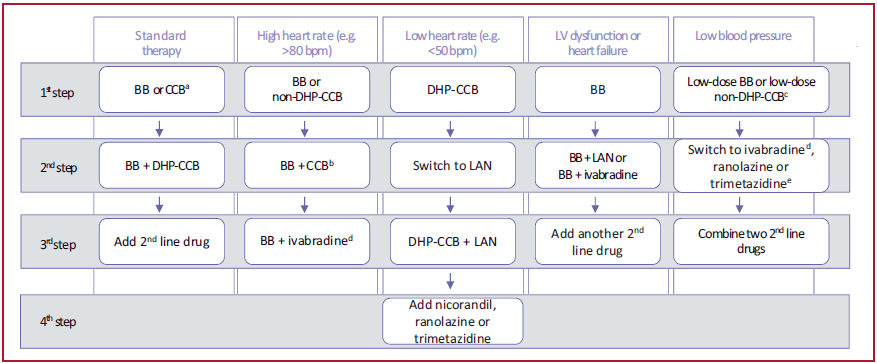 Event Prevention
Antiplatelet drugs (e.g., aspirin, clopidogrel).
Anticoagulant drugs.
Proton pump inhibitors.
Cardiac surgery and antithrombotic therapy.
Statins and other lipid-lowering drugs.
Reninangiotensinaldosterone system blockers.
Revascularization
Screening for Coronary ArteryDisease in Asymptomatic Subjects
In an effort to lower the high burden of coronary deaths in asymptomatic adults, numerous measurements of risk factors and risk markers, as well as stress tests, are often performed as screening investigations.
Chronic coronary syndromes inspecific circumstances
Hypertension: Hypertension is the most prevalent cardiovascular risk factor and is closely associated with CCS. BP lowering can significantly reduce major cardiovascular risk.
Valvular heart disease: Coronary angiography for the assessment of CAD is recommended before valve surgery or when percutaneous valvular intervention is planned, to determine if revascularization is required.
Cancer
Cancer: Occurrence of CAD in patients with active cancer is increasing as a side effect of cancer therapy (i.e. radiotherapy to the thorax/ mediastinum, cardiotoxic chemotherapy, or immunotherapies) or a result of extended cancer therapies in elderly individuals. 
CAD in patients with active cancer is associated with challenges for clinicians as treatment decisions should be the subject of individualized discussions based on life expectancy, additional comorbidities such as thrombocytopenia, increased thrombosis and bleeding propensity, and potential interactions between drugs used in CCS management and antineoplastic drugs. 
In cancer patients with increased frailty, the least invasive revascularization procedures are recommended.
Diabetes Mellitus
Diabetes mellitus confers about a two-fold increased risk for CAD and, consequently, control of risk factors is recommended for the prevention of CVD. 
Systolic BP in patients with diabetes should be targeted to <_130 mmHg, if tolerated, but not <120 mmHg, and diastolic BP to <80 mmHg, but not <70 mmHg. 
Initial antihypertension treatment should consist of a combination of a RAS blocker with a CCB or thiazide/thiazide-like diuretic. 
ACE inhibitors reduce albuminuria, and the appearance or progression of diabetic nephropathy, more effectively than other drug classes.
Patients with diabetes and CAD are considered to be at very high risk; consequently, LDLC should be lowered to <70 mg/dL. For the majority of patients with diabetes and CAD, a target glycated HbA1c level of <7% is recommended.
Chronic Kidney Disease
CAD is highly prevalent in patients with CKD and a growing number of patients undergoing PCI have concomitant CKD. There is a linear increase in the risk of cardiovascular mortality with decreasing GFR. 
Medical treatment for risk-factor control (lipids, BP, and glucose) can improve outcomes. Special attention during the workup for CKD patients with suspected obstructive CAD should be paid to the fact that angina is less common and silent ischemia more common.
Additionally, non-invasive stress testing shows reduced accuracy in patients with CKD. The use of an iodinated contrast agent should be minimized to prevent further deterioration of renal function. Decisions regarding diagnostic and treatment modalities should be made accordingly.
Elderly
Ageing predisposes patients to a high incidence and prevalence of CAD, in both men and women. 
Elderly patients (age >75 years) have the greatest mortality and morbidity risk attributable to CCS, which is enriched by the high prevalence of comorbidities (e.g. hypertension, diabetes mellitus, CKD, etc.).
Elderly patients often present with atypical symptoms, which may delay proper diagnosis. The treatment of CCS in the elderly is complicated by a higher vulnerability to complications for both conservative and invasive strategies, such as bleeding, renal failure, and neurological impairments, all of which require special attention.